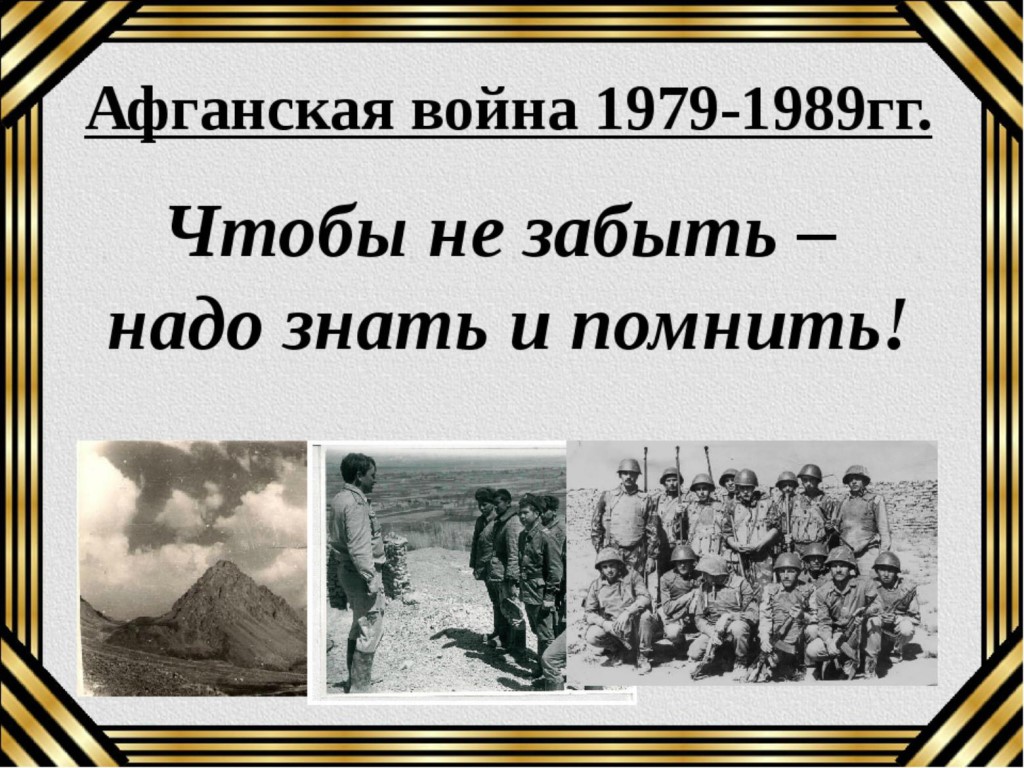 Урок мужеста - 8-9-10 классы. Перекрестова Т.В .учитель истории и обществознания Селенгинской  СОШ №2
Предыстория Афганской войны:
Первая англо – афганская война –январь 1839- 16 сентября 1842 
Вторая англо – афганская война – ноябрь 1878 – 1895
Независимый Афганистан. В 1919 г Аманулла – хан провозгласил независимость Афганистана.
Диктатура Мухаммеда Дауда – 1973-1978
Демократичсекая республика Афганистан.
Во́ины-интернационали́сты — военнослужащие, сотрудники органов внутренних дел и госбезопасности социалистических государств (в первую очередь, СССР, ГДР и Кубы), принимавшие участие добровольно или принудительно в вооружённых конфликтах на территории иностранных государств на стороне политических режимов и движений, рассматривавшихся правительством СССР как «прогрессивные», «антиимпериалистические», «антифеодальные», «коммунистические», «народно-освободительные».
25 декабря 1979.
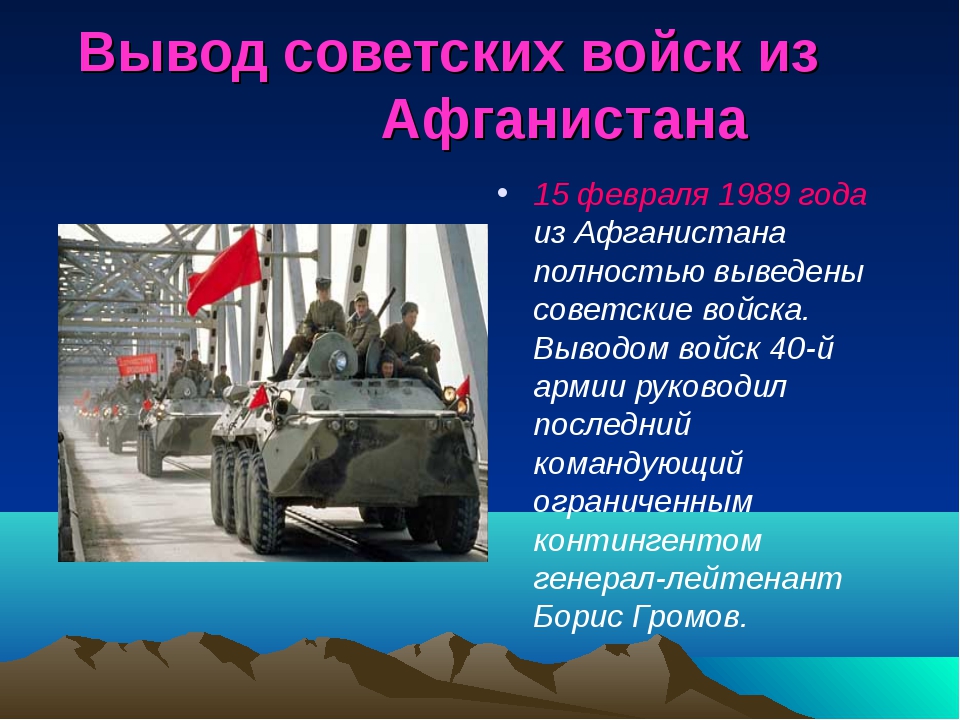 Память Афгана в республике Бурятия и с.Бичура
ЖИТЕЛИ БУРЯТИИ, НЕ ВЕРНУВШИЕСЯ С АФГАНСКОЙ ВОЙНЫ                   1979-1989 ГОДОВ.БАЛАХНИН Геннадий Юрьевич, прапорщик, 07.06.1965-22.10.1987БАРАКОВ Юрий Николаевич, майор, 10.03.1946-14.02.1986БАТУЕВ Батожап Бимбаевич, капитан, 23.03.1952-03.07.1982ВАНДАНОВ Максим Петрович, сержант, 31.01.1966-11.05.1986ГУНЖИТОВ Ринчин-Дондок Цыбикжапович, рядовой, 1961-06.04.1980ДРУЖИНИН Геннадий Петрович, сержант, 04.08.1962-09.02.1982ИВАНОВ Василий Николаевич, старший лейтенант, 10.01.1962-24.01.1988КАПУСТИН Виктор Владимирович, рядовой, 03.01.1963-28.08.1982КОЛМАКОВ Владимир Михайлович, рядовой, 23.03.1969-22.03.1988КОПЫЛОВ Владимир Анатольевич, рядовой, 09.11.1961-10.10.1981МАЛЫГИН Александр Владимирович, рядовой, 22.12.1962-17.04.1984МАЛЬЦЕВ Виктор Геннадьевич, рядовой, 16.05.1960-24.01.1981МОКРОВ Александр Михайлович, рядовой, 13.02.1963-23.03.1984МУЛОНОВ Анатолий Максимович, рядовой, 10.02.1965-20.11.1984ОРЛОВ Алексей Филиппович, ст. лейтенант, 1956-04.08.1984
РАЗУМЕЕНКО Юрий Олегович, рядовой, 09.04.1959-25.12.1980РУСИН Николай Павлович, рядовой, 01.01.1965-06.12.1985РОМАНЮТА Евгений Николаевич, ст. лейтенант, 06.12.1953-19.09.1984САНЖИЕВ Батор Сандак-Доржиевич, рядовой, 02.01.1966-13.01.1986ХАЛУДОРОВ Александр Дармаевич, рядовой, 26.04.1960-23.04.1980ХАХАЛОВ Вадим Николаевич, генерал-майор, 03.12.1932-05.09.1981ХЛЕБНИКОВ Борис Владимирович, рядовой, 01.01.1961-17.06.1980ЦЫРЕНОВ Николай Цыренович, ст. сержант, 08.06.1966-19.10.1986ШЕВЦОВ Алексей Иванович, лейтенант, 24.06.1959-08.05.1984ЯБЖАНОВ Павел Петрович, рядовой, 29.07.1969-29.09.1988                                         Пропали без вести:ДЕРКУН Игорь Анатольевич, рядовой, 01.02.1965-12.02.1985ОЛЕННИКОВ Юрий Николаевич, мл. сержант. 1963-23.03.1984Примечание.Романюта Е.Н. и Деркун И.А. внесены также в списки погибших и пропавших без вести по Ростовской области, где проживают их родные.(по материалам республиканского фонда «Память»и книге «Афганский излом», автор И.Россихин).
Мемориальная доска Копылову Владимиру Анатольевичу в БСОШ №1 село Бичура – 19 октября 2018г.
15 февраля в день 30 летия вывода советских войск из Афганистана  в  Парке Победы  с.Бичура был организован митинг "Афганистан: наша память и боль".(выступление участника афганской войны – Куприянова Николая Сысоевича.на фото – первый слева).
Черный тюльпан – памятник воинам интернационалистам г Улан удэ
Памятник «Ровесникам, ушедшим в бой» сооружен в 1998 г. по инициативе Совета ветеранов Афганистана. Автор проекта – Б. Б. Бадмацыренов. Посвящен воинам Бурятии, погибшим при исполнении интернационального долга в республике Афганстан и во время боевых действий в Чечне. Комплекс представляет собой полураспустившийся бутон лотоса, символизирующий безвременно ушедшие молодые жизни погибших воинов, двух мемориальных досок со списками 59 погибших, галереи с портретами погибших, высеченных на мраморных плитах, и боевой машины пехоты, установленной на пьедестале (в августе 2000 г.) . По данным на 2001 г. , из Бурятии в Афганской войне погибло 24 человека, 2 пропало без вести, в Чечне погибло 72 человека. Жители республики называют этот памятник «черным тюльпаном»  ( АН-12 – груз 200).
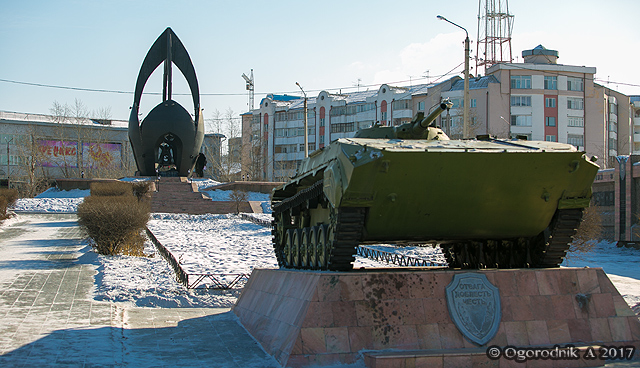 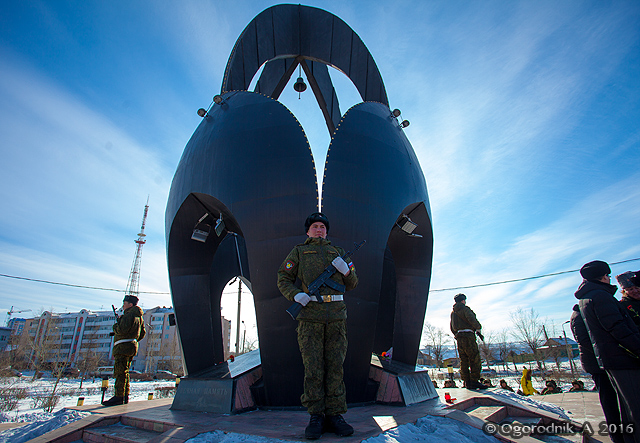 Видео –  «Голубые береты»
Вечная память героям России, погибшим
 при исполнении своего воинского долга!!!!
Спасибо за внимание!
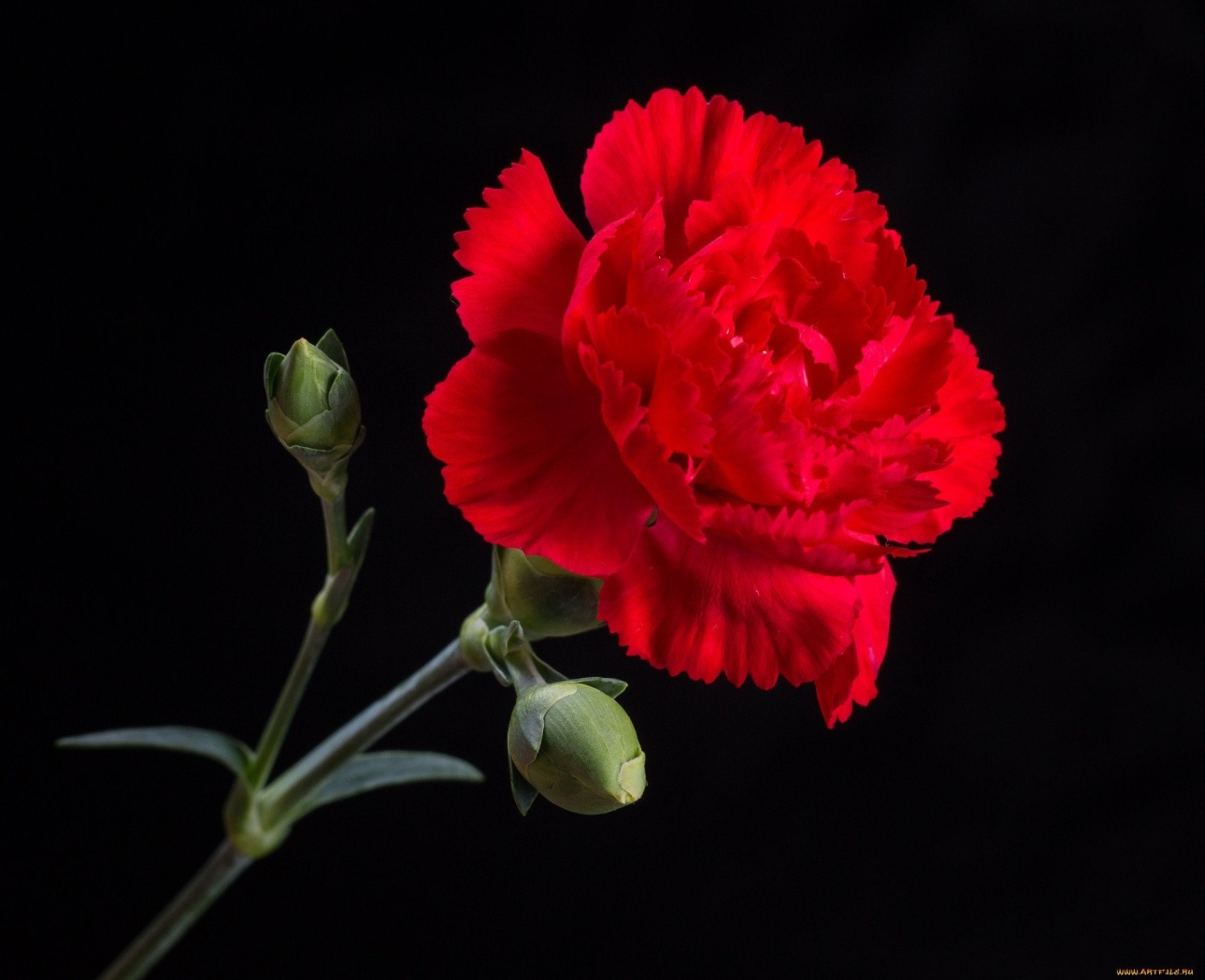